Exkurzia 2015 Geologické zaujímavosti Rakúska (vybrané lokality pre exkurziu v roku 2015)   Lídia Turanová – Mária  Bizubová
Exkurzia 2015
Rakúsko
Nemecko
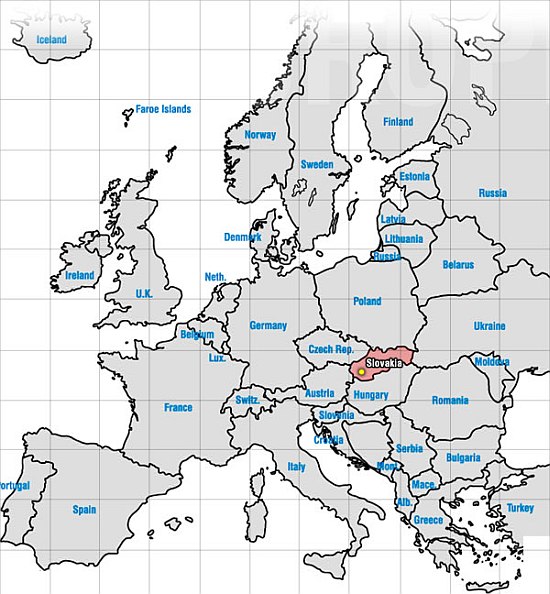 Projekt:
Nové trendy v geovedách -
geovedné vzdelávanie učiteľov
Téma:
Geovedne zaujímavé lokality strednej Európy
Geovedne zaujímavé lokality Strednej Európy:  Poľsko, Česko, Maďarsko, Slovinsko,  Rakúsko, Nemecko
 Ukrajina,  Rumunsko
Page 2
Nemecko                                         Rakúsko
Rakúsko je štát ležiaci v strednej Európe juhozápadne od Slovenska
Nemecko leží v západnej časti strednej Európy, západne od Slovenska
Page 3
Rakúsko - Nemecko
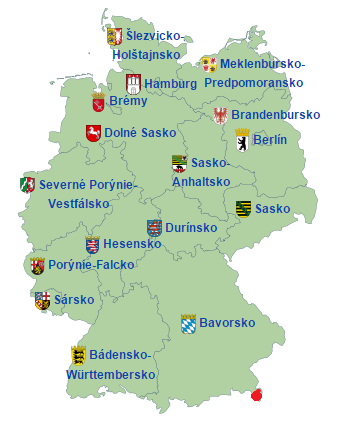 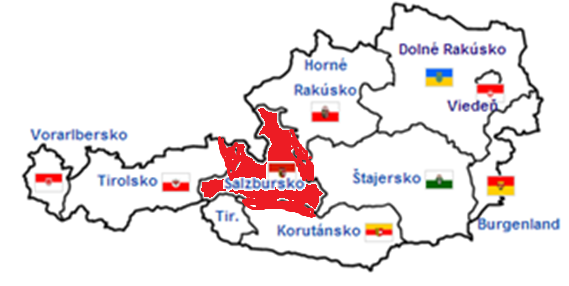 Vybrané lokality sa nachádzajú predovšetkým v spolkovej krajine Salzbursko, na hraniciach Salzburska s Korutánskom a vo výbežku Nemecka – v Bavorsku. Trasa exkurzie vedie aj cez Dolné Rakúsko, Horné Rakúsko, Tirolsko, príp. Štajersko.
Page 4
Predbežný program exkurzie
1.7.2015: Bratislava - Weinviertel Fossilienwelt (Stetten) – dolina Wachau (Krems am der Donau – Melk) – Gmunden (zámok Ort + mesto) – Ebensee (nocľah, večera)
2.7.2015: Ebensee (raňajky) – FeuerKogel (výstup lanovkou, krátka túra, výhľady na Trausee, ľadovce Dachsteinu, Soľná komora) – Bad Ischl – jazerá Wolfgangsee, Mondsee, Attersee (Soľná komora) – Ebensee (nocľah, večera)
3.7.2015: Ebensee (raňajky) – Salzburg (prehliadka centra mesta) – Bad Reichenhall – Berchtesgaden (Königssee, tiesňava Wimbachklamm) – Zell am See – Bad Gastein (vodopád, mesto) - Böckstein – Bad Gastein (nocľah, večera)
4.7.2015: Bad Gastein (raňajky) - Großglockner Hochalpenstraße (sedlo Hochtor, ľadovec Pasterze) – Kaprun (vodné nádrže) – Bad Gastein (nocľah, večera)
5.7.2015: Bad Gastein (raňajky) – Krimmlerské vodopády – Kaprun – Kitzsteinhorn (lanovkou na ľadovec) – Linz (krátka prestávka) - Bratislava
Page 5
Trasa exkurzie
Page 6
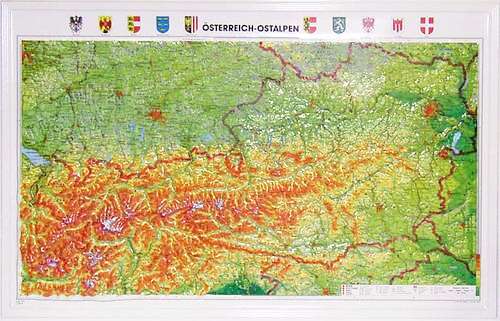 ALPY
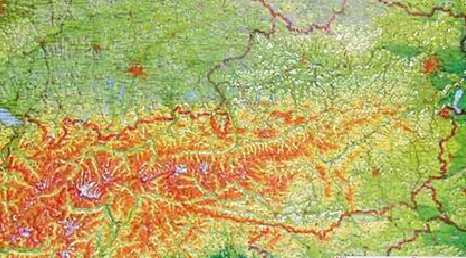 Alpy sú pásmové pohorie, ktoré je súčasťou tercierneho orogénu tvoriaceho súčasť alpsko-himalájskej sústavy
 patria k severnej vetve nazývanej alpidy, ktorá sa tiahne južnou a strednou Európou až do Ázie
vznikli počas viacerých fáz Alpínskeho orogénu v dôsledku zrážky Apulskej a Euroázijskej tektonickej platne
Page 7
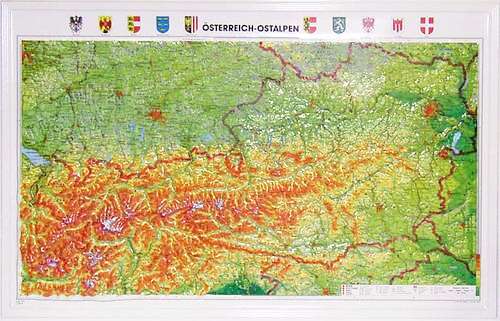 ALPY
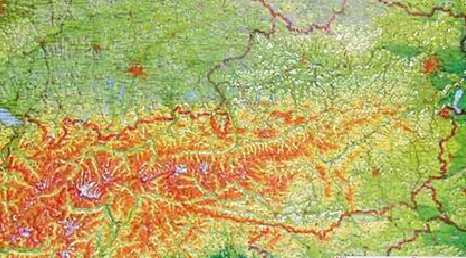 zaberajú 2/3 územia Rakúska, z toho časť leží v južnom Rakúsku
najvyšším vrchom je Grossglockner s nadmorskou výškou 3797 m
    Rakúske Alpy možno rozdeliť na 3 horské pásma, oddelené hlbokými priekopami
severné a južné pásmo tvoria vápence a dolomity, Taury v strede sú zložené z kryštalických hornín
Page 8
1.deň:
Trasa:
	Bratislava - Stetten (Weinviertel Fossilienwelt) – dolina Wachau (Krems am der Donau – Melk) – Gmunden (zámok Ort + mesto) – Ebensee (nocľah, večera)
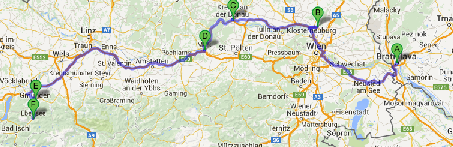 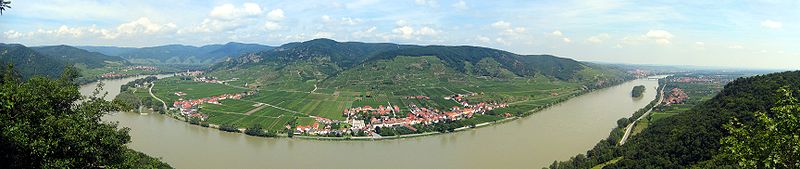 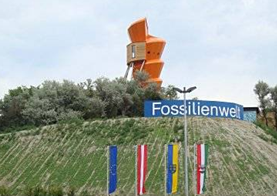 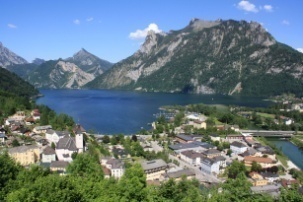 Page 9
Spolková krajina Dolné Rakúsko
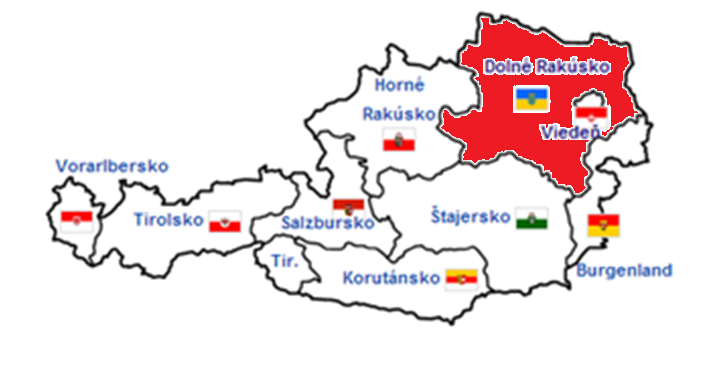 Page 10
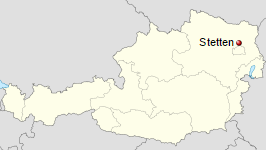 Lokalita: Stetten
Weinviertel je historické územie na SV Rakúska
 v mestečku Stetten sa nachádza Zážitkový park Weinviertel Fossilienwelt
 v hale o rozlohe 400 m2 možno vidieť najväčší skamenený ustricový útes na svete
 multimediálna show medzi vypreparovanými obrovskými ustricami ukazuje udalosti, ktoré viedli k vzniku tohto gigantického útesu – mohutné tsunami, obdobie zimy a tepla a „práce“ pravekých zvierat
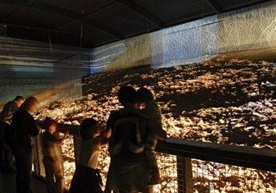 Page 11
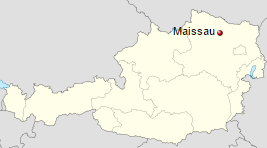 Lokalita: Maissau
Maissau  ponúka  ukážku  jednej z 20 odkrytých ametystových žíl na svete, okolo ktorej bol vytvorený  Svet ametystov (zážitkový program)
 počas prehliadky štôlne sa možno dozvedieť zaujímavosti o histórii, vzniku,  ťažbe či liečivých účinkoch  ametystu
 ako zvláštna atrakcia  existuje možnosť nájsť si svoj osobný ametyst v poli hľadačov pokladov v starom kameňolome, opracovať  si ho a odniesť domov
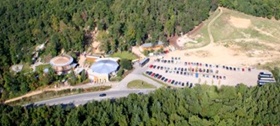 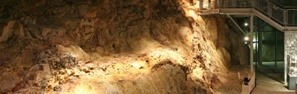 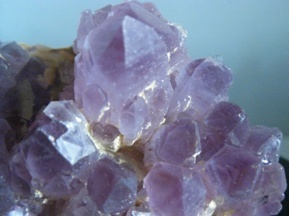 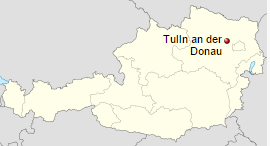 Lokalita: Tulln
Tulln je mesto so stálou výstavou záhradného umenia, kde na ploche 50 hektárov je vystavených 40 rôznych tematických záhrad, vrátane takých atrakcií, ako sú chodník nad vrcholkami stromov 30 metrov nad zemou, lesné bludisko, zábavné a prírodné ihriská
 každá záhrada je dielom iného rakúskeho záhradného architekta a každý rok sa záhrady inovujú o najnovšie trendy a poznatky v záhradnej architektúre
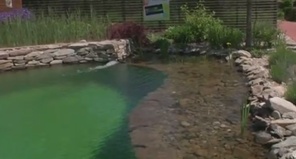 Page 13
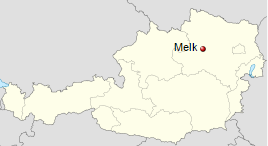 Lokalita: Wachau
Wachau je  33 km  dlhá dolina medzi mestečkami Krems a Melk s malebnou krajinou,  cez  ktorú tečie  rieka Dunaj
 dnešná dolina Dunaja sa vytvorila približne pred 11 miliónmi rokov počas alpského orogénu
 dolina s početnými stavebnými pamiatkami bola v r. 2000 zapísaná do  zoznamu svetového dedičstva UNESCO
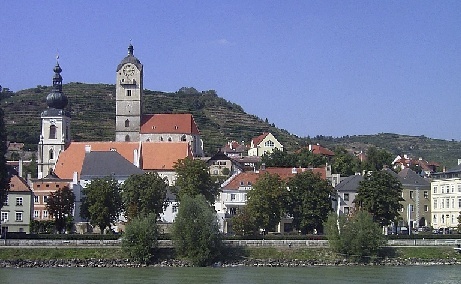 Krems
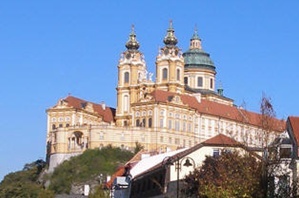 Kláštor Melk
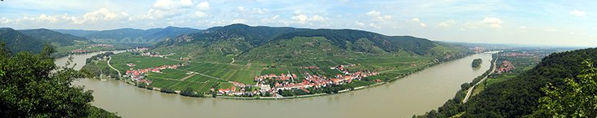 Meander Dunaja v doline Wachau
Page 14
Spolková krajina Horné Rakúsko
Page 15
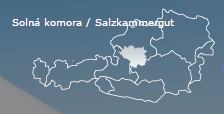 Lokalita: Soľná komora
Soľná komora (Salzkammergut) je jedným z najznámejších regiónov Rakúska
 reliéf Soľnej komory tvoria tektonické jazerné panvy vzájomne oddelené jednotlivými vápencovými chrbtami
 už v dobe keltského osídlenia sa v tomto kraji ťažila soľ (Hallstatt)
v roku 1997 bola južná časť Soľnej komory v okolí Dachsteinu a Hallstatu zaradená na zoznam Svetového dedičstva UNESCO
Page 16
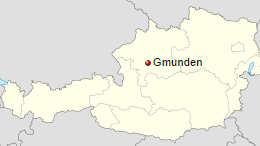 Lokalita: Gmunden
Gmunden je malebné mestečko na brehu jazera Traunsee
preslávili ho soľné kúpele a výroba keramiky (na radnici je originálna zvonkohra z keramických zvončekov rôznych veľkostí)
oproti mestu sa vypína 1691 m vysoký vrch Traunstein
pri jazere sa nachádza zámok ORT- pôvodná vodná pevnosť, ktorá bola v 17. storočí prebudovaná na originálny zámok
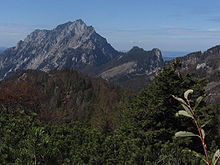 Page 17
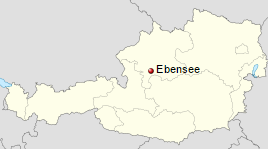 Lokalita: Ebensee
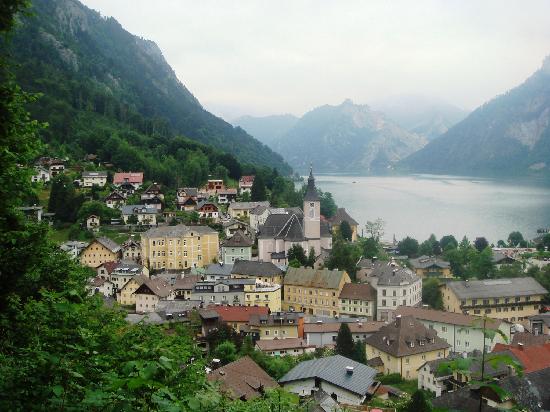 Ebensee – letovisko a banícke mestečko v srdci Soľnej komory na južnom okraji jazera Traunsee
 je jedným z mestečiek, ktoré preslávila ťažba soli
  už v r. 1595  - výstavba štyridsať km dlhého dreveného soľného potrubia do Ebensee z Hallstattu 
 je nástupným miestom na vysokohorskú turistiku v krasovom masíve Höllengebirge a Totesgebirge
Page 18
2. deň:
Trasa:
	Ebensee (raňajky) – FeuerKogel (výstup lanovkou, krátka túra, výhľady na Trausee, ľadovce Dachsteinu, Soľná komora) – Bad Ischl – jazerá Wolfgangsee, Mondsee, Atersee (Soľná komora) – Ebensee (nocľah, večera)
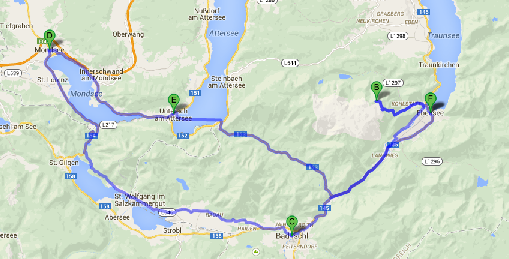 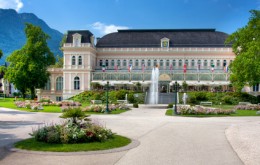 Page 19
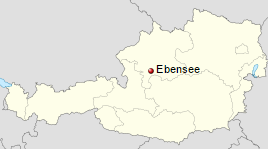 Lokalita: Feuerkogel
Feuerkogel (1592 m) je vrch v pohorí Höllengebirge 
 je to náhorná plošina nad mestečkom Ebensee zbrázdená početnými jaskyňami krasovými  jamami a závrtmi
 unikátny vysokohorský kras na plošine s početnými kvapľovými jaskyňami boli dôvodom pre zaradenie do zoznamu UNESCO   
 z Ebensee vedie na horu Feuerkogel lanovka
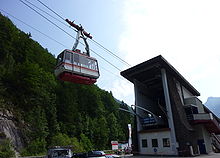 Page 20
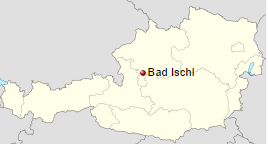 Lokalita: Bad Ischl
Bad Ischl patria medzi najznámejšie a najnavštevovanejšie kúpele v Rakúsku
 nachádzajú sa tam termálne kúpele – Salzkammergut
 najväčšou zaujímavosťou tunajších kúpeľov je Cisárska vila v biedermeirovskom štýle, kde býval cisár František Jozef I. so svojou manželkou Sisi
 na južnom okraji mesta sa nachádza soľná baňa Ischler Salzbergwerk
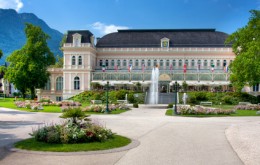 Page 21
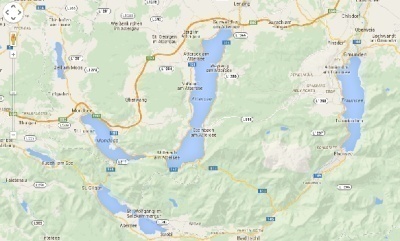 Lokalita: Jazerá Soľnej komory
územie Soľnej komory  sa pýši viac ako 70 jazerami rozličnej veľkosti
 jazerná oblasť Soľnej komory je pomerne plytká panva, ktorá bola vyhĺbená  ľadovcami Traun  a Salzach v poslednej ľadovej dobe
 ide o ľadovcové jazerá vzniknuté v eróznej panve uzatvorenej morénovým valom v období wurmského zaľadnenia
Irrsee
Mondsee
Attersee
Grundlsee
Halštatské jazero
Wolfgangsee
Page 22
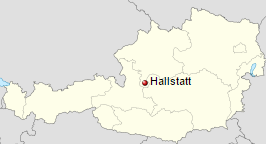 Lokalita:  Hallstatt
Hallstatt je mestečko na brehu Hallstattského jazera v Soľnej komore
 začiatky ťažby soli spadajú už do doby bronzovej
 bolo tam nájdených 7 kostier ľudí, ktorí žili 800 – 400 rokov pr. n. l
 boli nájdené aj kultovné predmety a nástroje, ktoré ukázali, že ide o vyspelú kultúru staršej doby železnej
 miesto archeologických výskumov dalo názov historickej epoche – doba halštatská
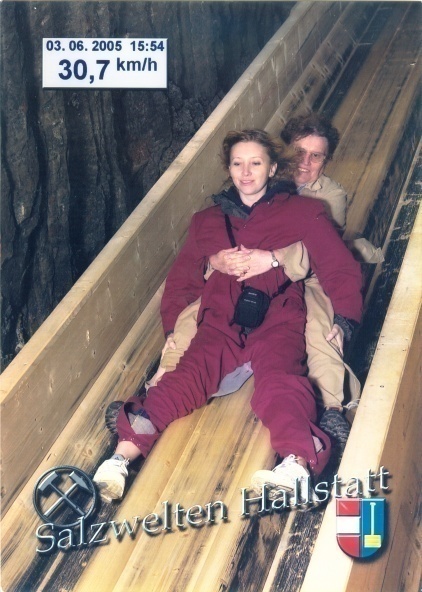 Soľná baňa v Hallstatte
Page 23
3.deň:
Trasa:
	Ebensee (raňajky) – Salzburg (prehliadka centra mesta) – Bad Reichenhall – Berchtesgaden (Königssee, tiesňava Wimbachklamm) – Zell am See – Bad Gastein (vodopád, mesto)– Böckstein - Bad Gastein (nocľah, večera)
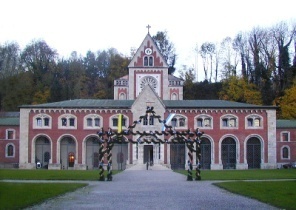 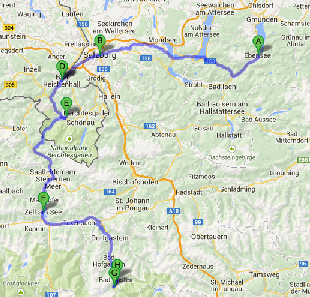 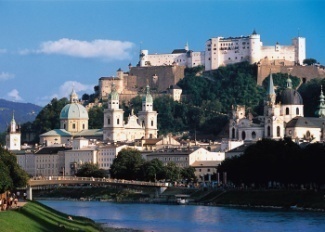 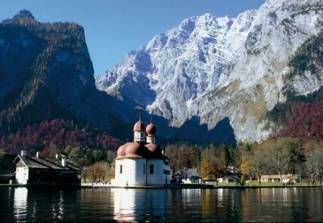 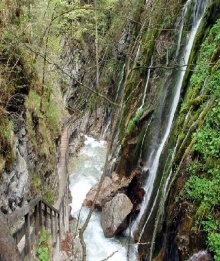 Page 24
Spolková krajina Salzbursko
Page 25
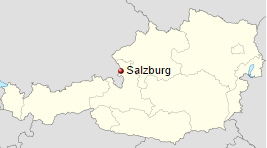 Lokalita: Salzburg
Salzburg je  od roku 1802 hlavným mestom spolkovej krajiny Salzbursko
 je to štvrté najväčšie mesto Rakúska
 pre množstvo zachovaných historických pamiatok aj Rímom severu
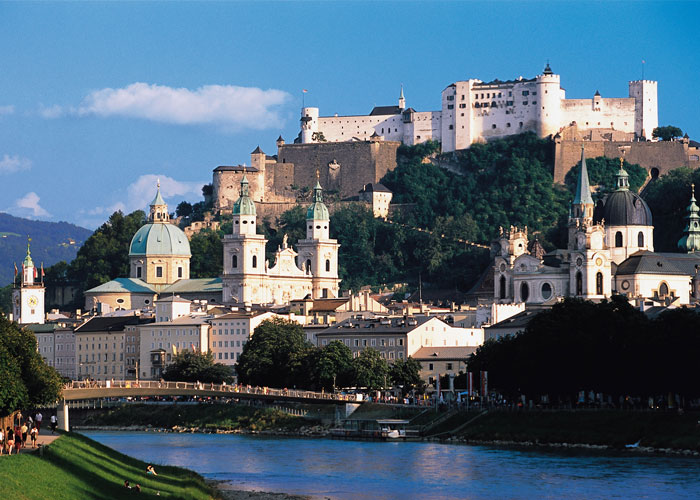 historické mestské jadro bolo v roku 1996 zapísané do Zoznamu svetového dedičstva UNESCO
 mesto sa preslávilo aj ako rodisko W. A. Mozarta, na počesť ktorého sa tu koná každoročne svetoznámy hudobný festival –jedna z najvýznamnejších hudobných atrakcií Európy
Page 26
Spolková krajina Bavorsko
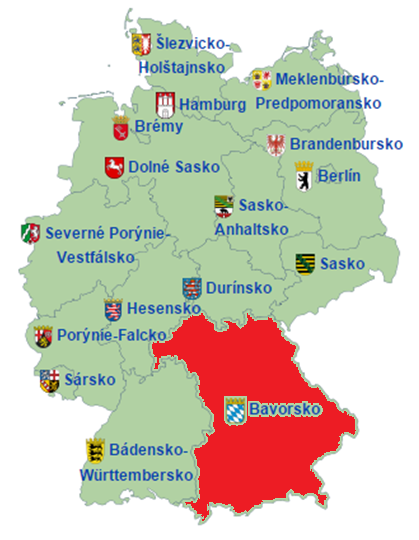 Page 27
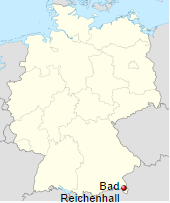 Lokalita:  Bad Reichenhall
Bad Reichenhall je kúpeľné mesto a centrum v  Berchtengadenskom okrese
 má prekrásne starodávne jadro -  Radničné námestie, Starý solivar s Múzeom soli, Hrad Gruttenstein a rôznorodé liečebné zariadenia
 veľmi obľúbená je 2,7 km dlhá pešia zóna s viac než 330 obchodmi nachádzajúca sa v srdci mesta
 lákadlom mesta sú termálne kúpele Rupertus Therme
 Predigtstuhlbahn – je  najstaršia, pôvodne zachovaná lanovka na svete
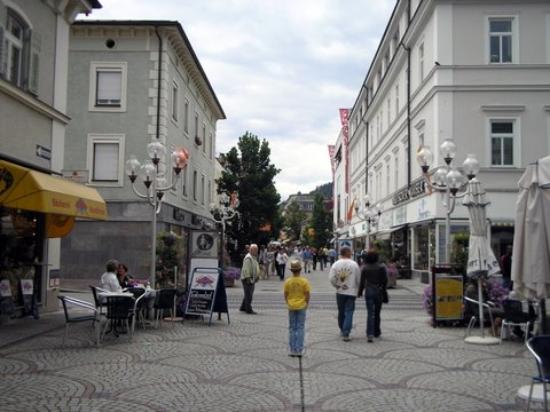 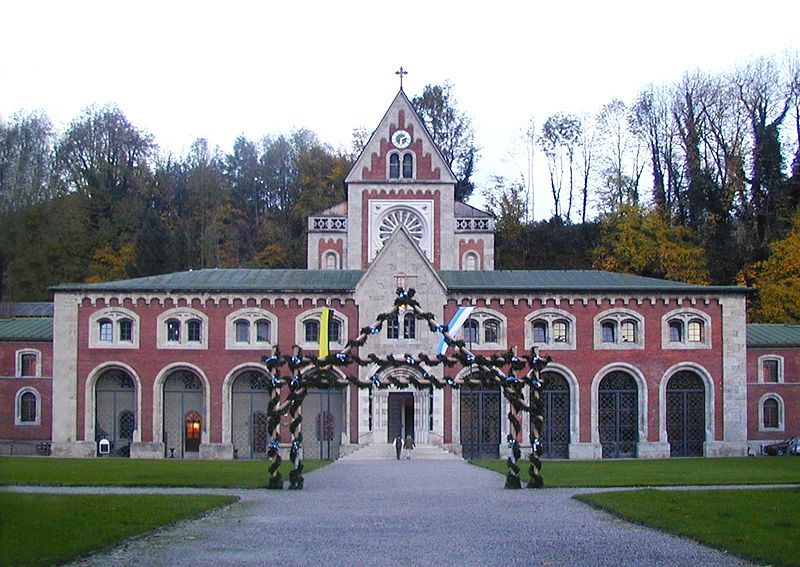 Page 28
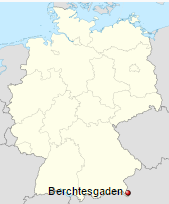 Lokalita: Národný park Berchtesgaden
NP Berchtesgaden sa nachádza sa v hornatej oblasti na hraniciach medzi Nemeckom a Rakúskom
 mohutná hradba Berchtesgadenských Álp je zložená predovšetkým z vápencov a dolomitov
 čnie vysoko nad dolinami riek Salzach a Saalach
v centre parku sa nachádza  veľké jazero Kӧnigssee
západne od jazera je masív Watzmann (2713 m ), tretí najvyšší horský masív v Nemecku a údolie Wimbachtal
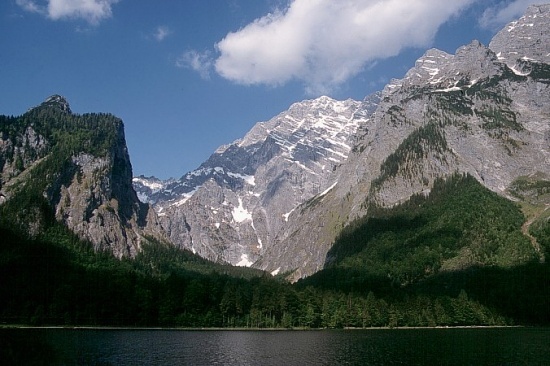 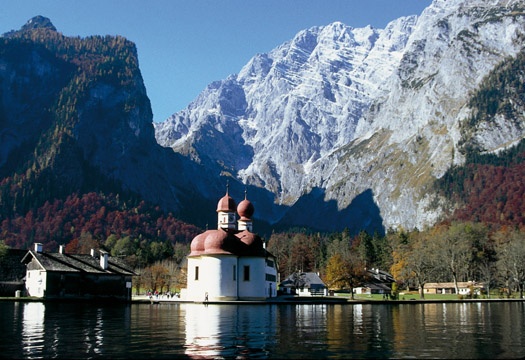 Page 29
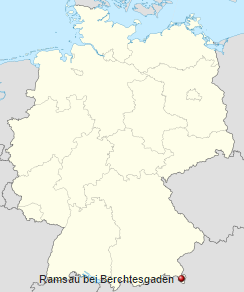 Lokalita: Wimbachtal
Wimbachtal  je viac ako 10 km dlhá hlboká dolina v centre národného parku Berchtesgaden 
pre Wimbachtal sú charakteristické  veľké suťové prúdy, nánosy štrkov tvoria až 300m hrubú výplň
v spodnej časti doliny Wimbach sa nachádza  krátka, ale zaujímavá tiesňava Wimbachklamm
dominantnou horninou tiesňavy je vrchnotriasový dachsteinsky vápenec s početnými fosíliami v stenách tiesňavy (zelené riasy, červené riasy), rádiolarity a rohovce
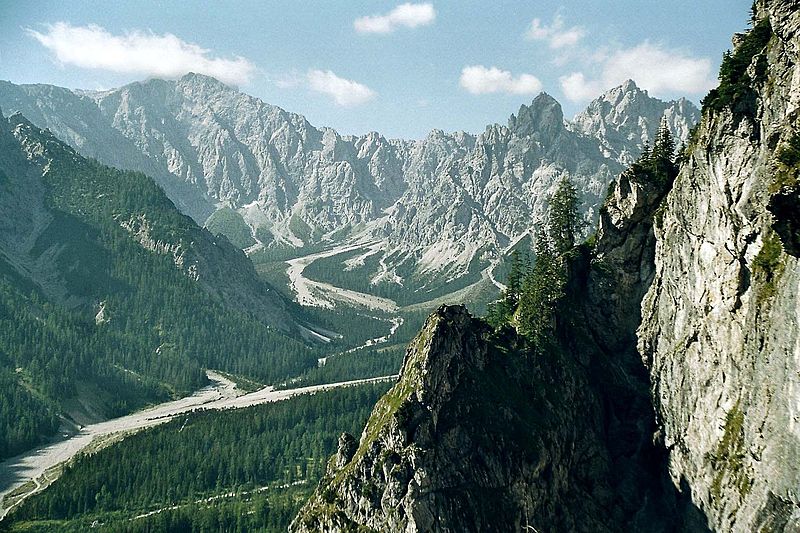 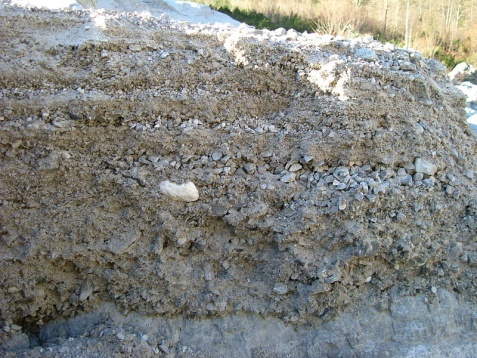 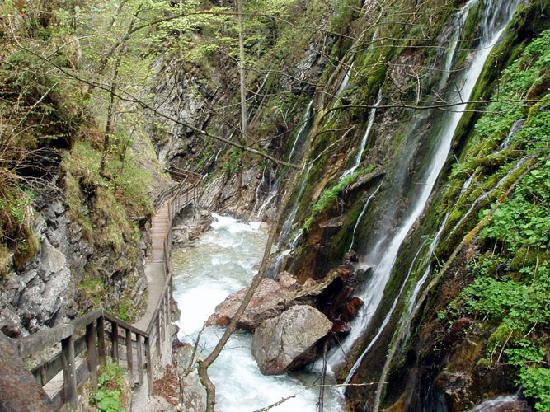 Page 30
Spolková krajina Tirolsko
Page 31
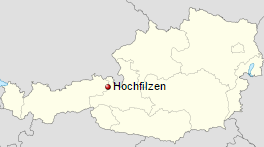 Lokalita: Hochfilzen
Hochfilzen  je malá dedina v Tirolsku, v okrese Kitzbühel
 magnezitové  výskyty  boli objavené už v r. 1925
 v r. 1956 začala výstavba vlastného magnezitového závodu v Hochfilzene
 samotné ložisko leží  na kopci oproti obci
 baňa sa nachádza v nadmorskej výške 1500 m až 1700 m
 magnezit  sa prepravuje ďalej 1,5 km dlhým podzemným dopravným tunelom a lanovkou na vzdialenosť asi 4 km k fabrike v Hochfilzene
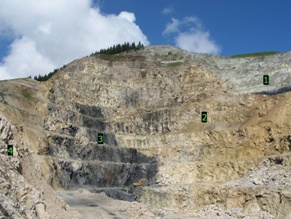 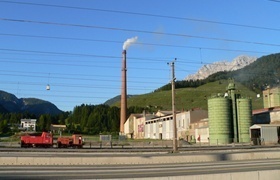 Spolková krajina Salzbursko
Page 33
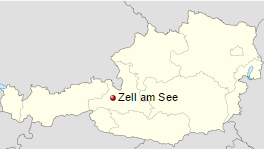 Lokalita: Zell am See
Zell am See je významnou turistickou destináciou známou ako dvojmestie  Zell am See – Kaprun
 Zell am See je aj svetoznáme lyžiarske stredisko a kúpele
 domácim vrchom Zell am See je Schmittenhőhe (1965 m), ktorý spolu s priľahlými Dientener vrchmi na západe sú súčasťou drobovej zóny
Page 34
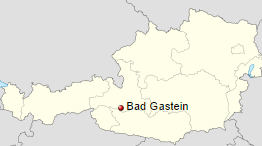 Lokalita: Bad Gastein
Bad Gastein  je kúpeľné mesto 
 radónová inhalačná terapia začala na základe skúsenosti baníkov ťažiacich striebro, ktorí zaznamenali zlepšenie príznakov rôznych chorôb vrátane artritídy
symbolom kúpeľov je  gasteinsky vodopád, ktorý tečie zaujímavým spôsobom cez tri výškové stupne uprostred strediska 200 m do hĺbky
Page 35
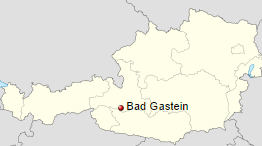 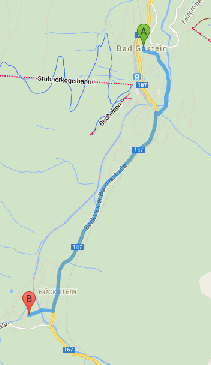 Lokalita: Böckstein
Böckstein bolo staré banícke mesto v mieste starého dobývacieho priestoru zlata
v rulách boli vyvinuté kremeň – uhličitanové  žily jz smeru s obsahom na  zlato bohatých sulfidických minerálov
 pokusy oživiť ťažbu zlata boli neúspešné, ale zistil výskyt hornín s vysokou koncentráciou radónu
v Böcksteine je severný vchod do tauernského železničného  tunela​​ (južný vchod je  v Korutánsku), ktorý je najdlhším železničným tunelom v Rakúsku
Page 36
4. deň:
Trasa:
	Bad Gastein (raňajky) - Großglockner Hochalpenstraße (sedlo Hochtor, ľadovec Pastersee) – Kaprun (vodné nádrže) – Bad Gastein (nocľah, večera)
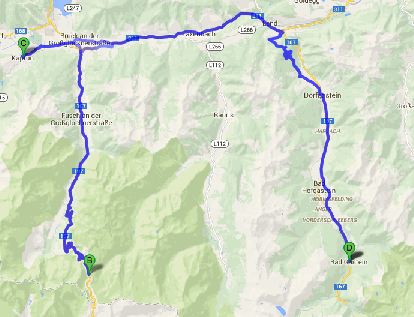 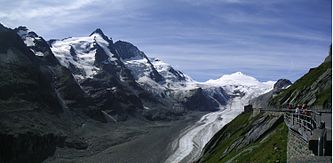 Page 37
Spolkové krajiny Salzbursko a Korutánsko
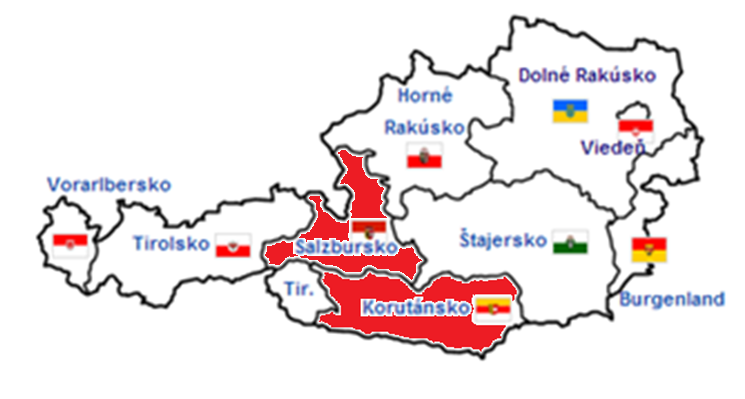 Page 38
Lokalita: Alpská grossglocknerská cesta
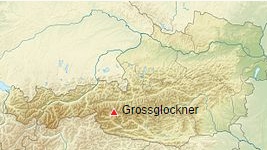 vysokohorská cesta na úpätí najvyššieho vrchu Rakúska  patrí k najkrajším panoramatickým cestám v Európe
  technicky dokonalá cesta, dlhá 47,8 km s výškovým rozdielom 1,5 km stúpa cez 36 zákrut s uhlom otáčania 360° stúpa do srdca NP Vysoké Taury 
vyhliadka Kaiser Franz Josefs Höhe (2369m) odkrýva najkrajší výhľad na ľadovec Pasterze a samotný Grossglockner
stúpa  až k najvyššiemu bodu – do sedla Hochtor vo výške 2 571 m
Page 39
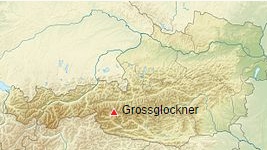 Lokalita: Grossglockner
Großglockner (3798 m) je najvyšší vrch Rakúska v  pohorí Vysoké Taury, na hraniciach spolkových krajín Korutánsko  a Tirolsko
 tvorí štíhlu, ľadovcovo-skalnatú pyramídu v bočnom výbežku hlavného  alpského hrebeňa a pripomína svojím tvarom zvon – odtiaľ názov „Veľký zvonár“ (Großglockner) 
 mohutný a rozsiahly masív  je tvorený z ruly, miestami  s pomerne mocnými vrstvami bridlice
..
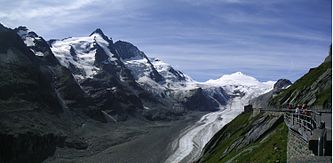 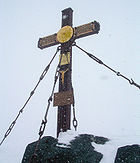 iskerník ľadovcový
Page 40
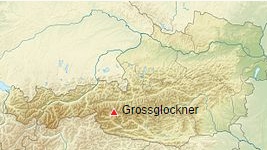 Lokalita: Pasterze
Pasterze  je najdlhší ľadovec v Rakúsku
 je najväčším ľadovcom Východných Álp, dlhý približne 10 km so začiatkom vo výške 3 453 m  a končí vo výške 2 100 m 
 rozloha ľadovca predstavuje približne 19,5 km², pričom jeho hrúbka je 120 metrov
 dĺžka ľadovca sa v súčasnosti skracuje približne 10 metrov ročne
od  Kaiser Franz Josefs Höhe k ľadovcu Pasterze vedie pozemná lanovka
Page 41
Spolková krajina Salzbursko
Page 42
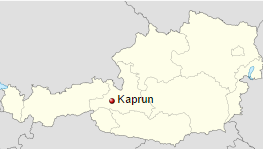 Lokalita: Kaprun
Kaprun sa nachádza v doline rieky  Salzach na severnom okraji pohoria Vysoké Taury
 po otvorení lanovky  k ľadovcu na severných svahoch Kitzsteinhornu v roku 1965 sa stal  prvým rakúskym ľadovcovým lyžiarskym strediskom
priehrady Mooserboden – 2 umelo vybudované jazerá sú nádrže modernej hydroelektrárne Kapruner Ache
2 km od  centra Kaprunu  smerom na  na ľadovec Kitzsteinhorn Roklina Sigmund-Thun-Klamm
Page 43
5. deň:
Trasa:
	Bad Gastein (raňajky) – Krimmlerské vodopády – Kaprun – Kitzsteinhorn (lanovkou na ľadovec) – Linz (krátka prestávka) - Bratislava
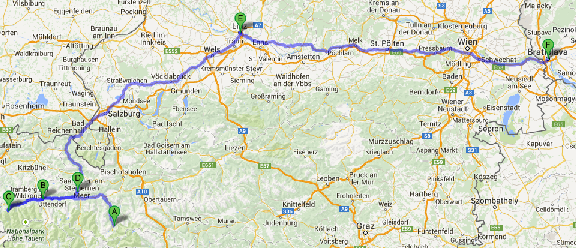 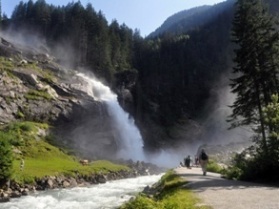 Page 44Trasa
Spolková krajina Salzbursko
Page 45
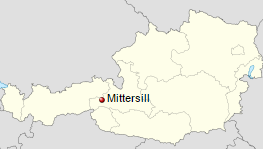 Lokalita: Mittersill
Mittersill - ložisko scheelitu v masíve tzv. Taurského okna
 horniny sedimentárneho, vulkanosedimentárneho a magmatického pôvodu,  tzv. Habach komplex prevažne kambrického veku 
 ložisko je považované za polymetamorfované
 tvorí ho epigenetický žilník geneticky spätý s telesami ortorúl
 zámok Mittersill 140 m nad obcou Mittersill
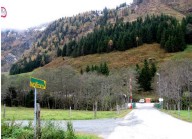 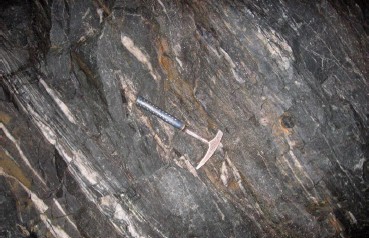 Page 46
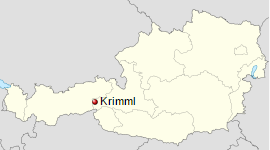 Lokalita: Krimml
Krimmlerské vodopády  sú najvyššie vodopády v Rakúsku a zároveň v Európe
 sú súčasťou Národného parku Hohe Tauren
 potok Krimmler Ache je napájaný vodou zo 17 potokov vytekajúcich z ľadovcov Zillertalských Álp, prekonáva na trikrát výšku 400 m a vlieva sa do horného toku rieky Salzach
 pod vodopádmi je zriadené aj zaujímavé interaktívne múzeum vody Wasserwunderwelt –  Zázračný svet vody
.
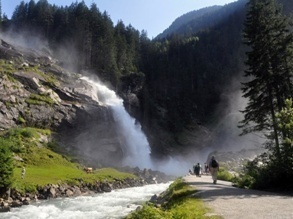 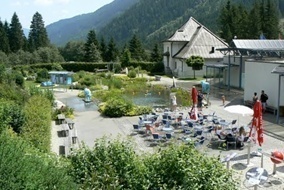 Page 47
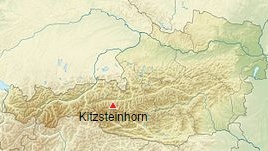 Lokalita: Kitzsteinhorn
Kitzsteinhorn  je hora  s výškou 3203 m v hlavnom reťazci Álp,  je súčasťou Vysokých Taur  v skupine Glockner
 leží severne od najvyššieho rakúskeho vrcholu Grossglocknera 
  kotol je vyplnený ľadovcom s rovnakým menom
Kitzsteinhorn  je čiastočne zaľadnená krasová oblasť s dvoma hlbokými  jaskyňami vyvinutými v metamorfovaných sľudnatých vápnitých bridliciach
Page 48
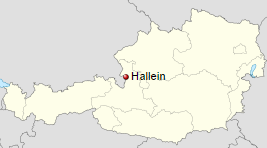 Lokalita: Hallein
Hallein  je  druhým najväčším mestom Salzburska
 ťažba soli sa tu prevádzkovala najmenej dve tisícročia
 slané pramene využívali už pravekí lovci
od 16. storočia sa soľ ťažila v blízkom Dürrnbergu 
  podzemná  soľná baňa Hallein známa ako Salzbergwerk Dürrnberg bola pre návštevníkov otvorená v roku 1994
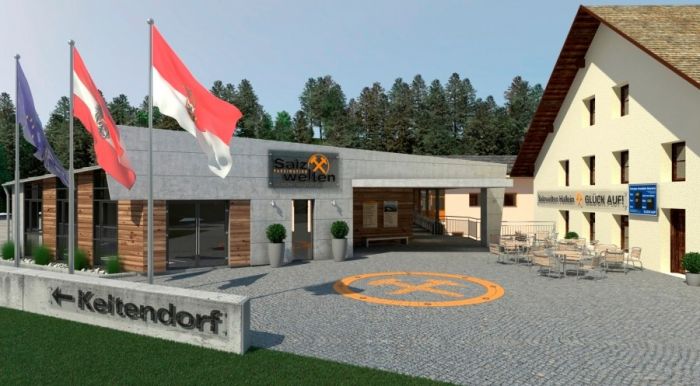 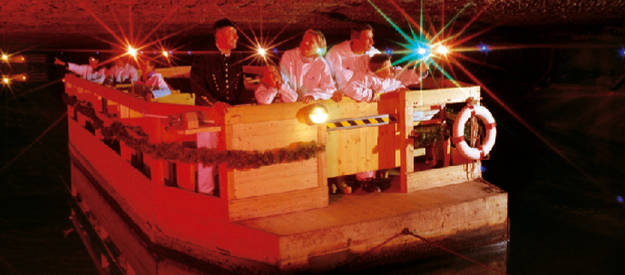 Page 49
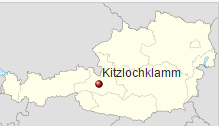 Lokalita: Kitzlochklamm
tiesňavu vyrezala do skalného podložia rieka Rauris
 dajú sa tam vidieť mnohé bizarné útvary, vodné misy, skalné schodíky, lávky, mostíky, tunely a krásne vodopády
 nachádza sa tam aj jaskyňa Tropfsteinhöhle
vznikla počas klimatických zmien po poslednej dobe ľadovej, kedy si voda prerazila cestu vápencovými stenami
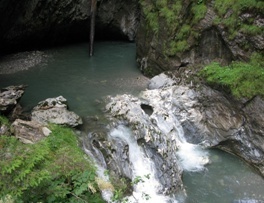 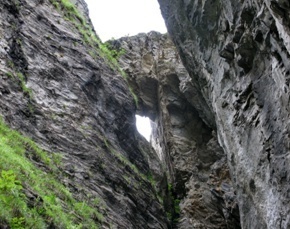 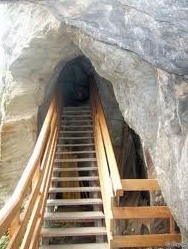 Page 50
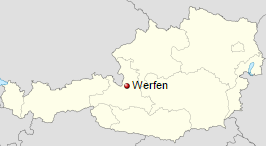 Lokalita: Werfen
Eisriesenwelt (Svet ľadových obrov) – pod týmto názvom sa skrýva najväčšia ľadová jaskyňa na svete
 je vo vápencoch pohoria Tennengebirge
 jaskynná výzdoba je štvrtohorná
 priestory vyhĺbil podzemný tok rieky Salzach, ktorá pred 40 – 60 tisíc rokmi tiekla o 100 m vyššie ako dnes
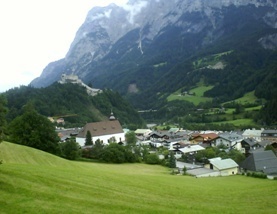 Page 51
Spolková krajina Horné Rakúsko
Page 52
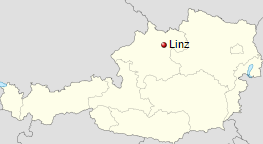 Lokalita:  Linz
Linz je tretie najväčšie mesto Rakúska a hlavným mestom spolkovej krajiny Horné Rakúsko 
je významnou dopravnou  križovatkou, prístavom, priemyselným a obslužným centrom, obchodným, kultúrnym, univerzitným a vedeckým centrom Rakúska
 Pöstlingberg je  kopec nad mestom Linz, na ktorý vedie  historická horská železnica priamo z hlavného námestia
Page 53
Spolková krajina Štajersko
Page 54
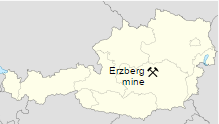 Lokalita: Eisenerz
mesto  na úpätí vrchu Erzberg, významné ložisko železnej rudy, ktorá sa tu ťaží už  od 11. storočia
 spoločnosť Abenteuer Erzbergsprístupnila časť bývalej podzemnej prevádzky a ponúka prehliadku   podzemného labyrintu, kde sa  možno  dozvedieť  o práci baníkov v minulosti i súčasnosti a návštevníci dostanú  predstavu o  rozľahlosti bývalej bane
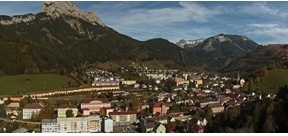 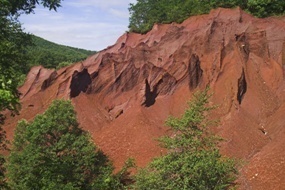 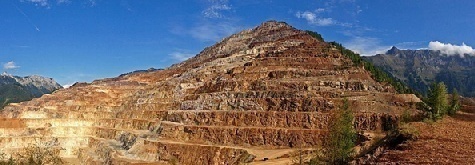 Page 55
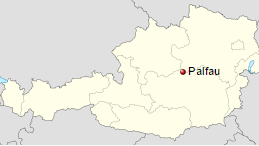 Lokalita: Wasserlochklam
je tiesňava dlhá 900 m s prevýšením 300 m
 výstup je zabezpečený stabilnými drevenými visutými chodníkmi a mostíkmi
 do hlbín tiesňavy sa vylieva z jaskyne Wasserloch mohutný krasový prameň v nepravidelných intervaloch, v závislosti na ročnom období a poveternostných podmienkach 
 voda, ktorá pramení v jaskyni Wasserloch zásobuje 5 vodopádov a početné kaskády v tiesňave
Page 56
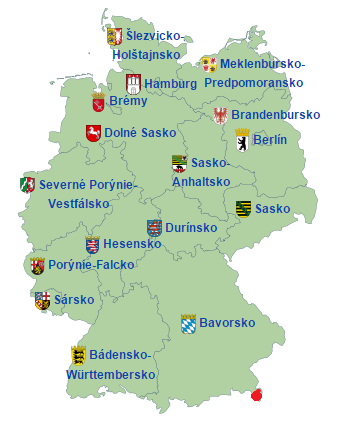 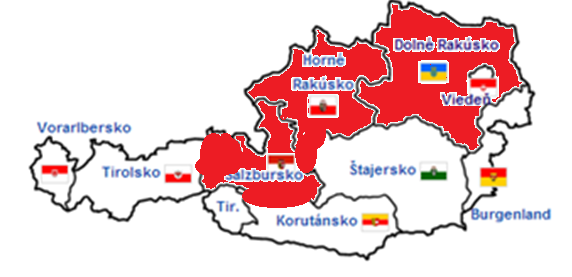 turanoval@gmail.com, bizubova@chello.sk